Formação LearnGen:Desafios intergeracionais no trabalho
Módulo 3 - Conceptualização de estratégias de combate à discriminação etária e exclusão social nos locais de trabalho

Unidade 2: Estratégias de Gestão de Recursos Humanos para abordar a questão do envelhecimento e promover o trabalho intergeracional
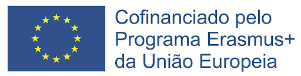 Projeto financiado com o apoio da Comissão Europeia. A informação contida nesta publicação vincula exclusivamente o autor, não sendo a Comissão responsável pela utilização que dela possa ser feita. Projeto número: 2020-1-BG01-KA202-079064
Unidade 2Estratégias de gestão de recursos humanos para abordar a discriminação etária e promoção do trabalho intergeracional
Unidade 2: Estratégias de Gestão de Recursos Humanos para abordar a questão do envelhecimento e promover o trabalho intergeracional
Ao completar esta unidade, será capaz de: 
Compreender as seis dimensões de gestão de recursos humanos 
Descrever como cada uma das seis dimensões da gestão de recursos humanos é importante para os indivíduos que enfrentam discriminação relacionada com a idade
Discutir e descrever estratégias que possam ser utilizadas para promover o trabalho intergeracional
Avaliar as políticas da sua organização para verificar se promovem ou desencorajam o trabalho intergeracional
As seis dimensões de gestão de recursos humanos
Existem seis dimensões no contexto laboral que as estruturas diretivas podem abordar no que se refere à discriminação etária e a exclusão social:
Branding da entidade empregadora;
Recrutamento e seleção;
Gestão de desempenho;
Aprendizagem e desenvolvimento;
Planeamento e promoção da progressão;
Compensação e regalias (incluindo remuneração e reconhecimento).

As organizações devem assegurar a existência de diretrizes e estratégias claras que procurem eliminar a discriminação e os preconceitos relacionados com a idade e os conceitos errados e a exclusão social.
DebateQuais são as principais questões que considera poderem ocorrer em cada uma das seis dimensões?
A diversidade de idades é boa para as organizações
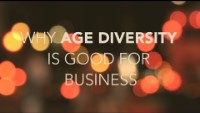 As seis dimensões de Recursos Humanos
1. Branding da entidade empregadora
59% das entidades empregadoras dizem que o branding é uma das componentes-chave na sua estratégia global de recursos humanos (Doyle, 2020)? 
Todas as empresas têm um branding patronal, quer o percebam ou não!  
Quanto melhor for o branding ou a reputação de uma entidade empregadora, maior será a probabilidade de atrair e reter as pessoas-chave que necessitam para fazer crescer a sua organização
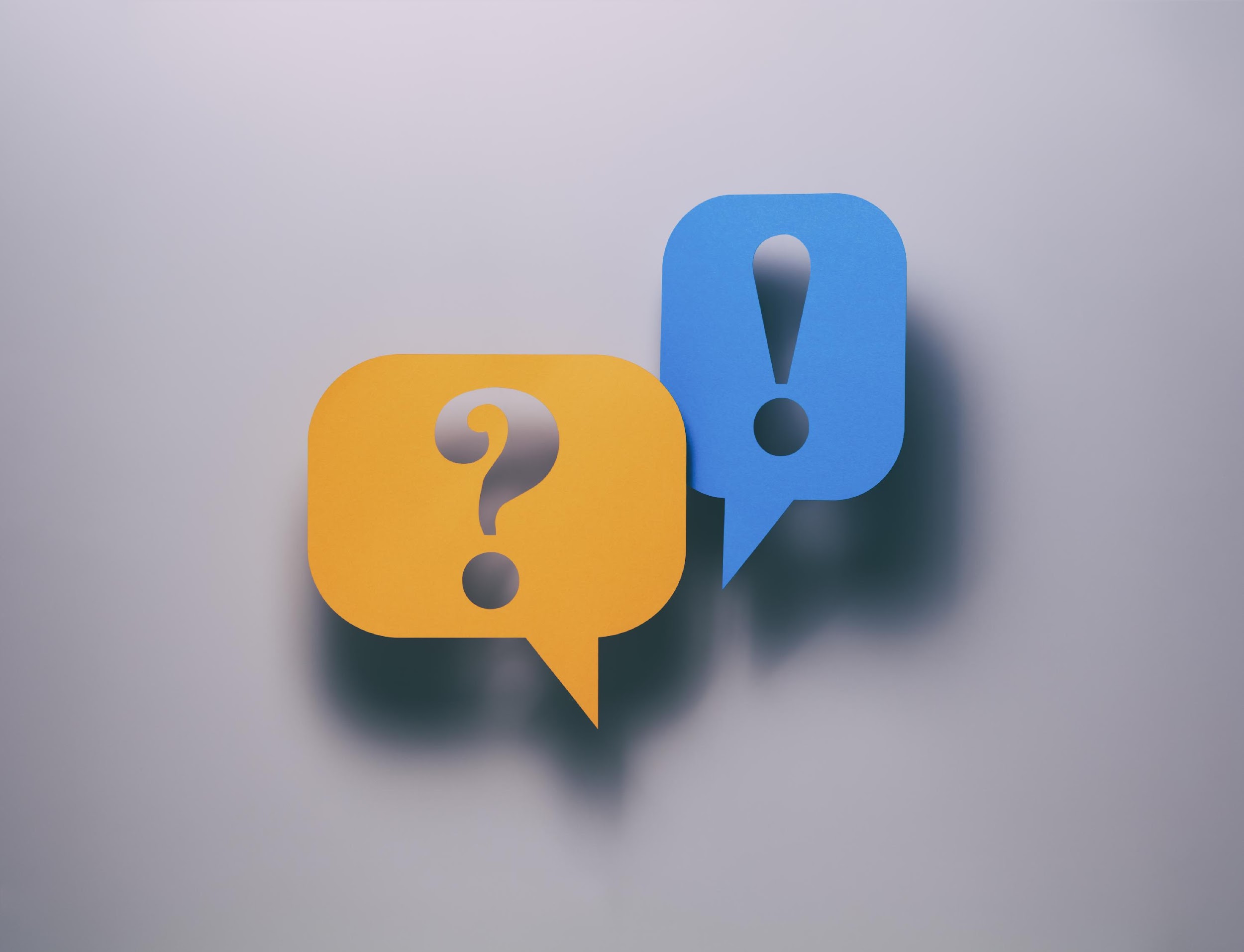 As seis dimensões de Recursos Humanos
1. Branding da entidade empregadora
As organizações que valorizam a diversidade e a inclusão de colaboradores de todas as idades podem criar uma boa Proposta de Valor ao Colaborador (PVC)
As PVC correspondem às regalias que um colaborador pode receber quando trabalha numa empresa, incluindo: 
Compensação
Benefícios 
Carreira
Ambiente de trabalho & cultura
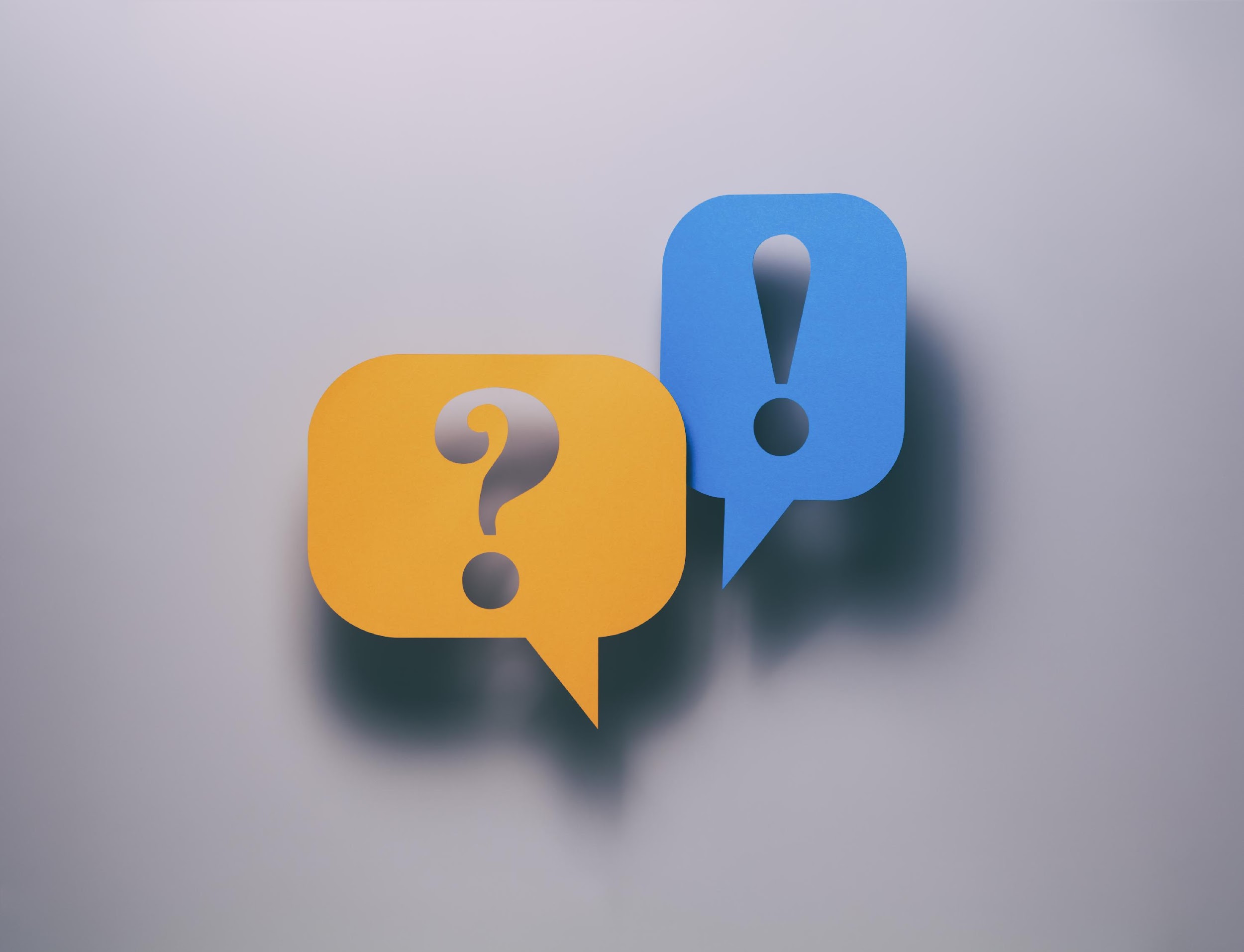 As seis dimensões de Recursos Humanos
2. Recrutamento e seleção
Como as pessoas permanecem mais tempo no mercado de trabalho, as empresas devem assegurar que têm políticas que permitem que pessoas de todas as idades se candidatem a uma determinada função
As descrições de funções que classificam as pessoas como “experientes” são atualmente inadequadas. Procure as que se referem a “elevado potencial” ou “enérgicos” (Fonte: Rockwood, 2018)
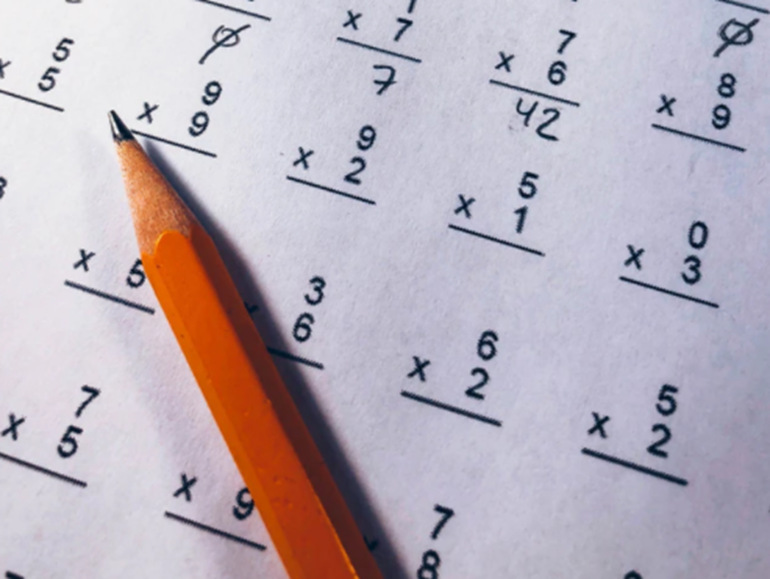 As seis dimensões de Recursos Humanos
2. Recrutamento e seleção
Os anúncios de emprego dirigidos a “nativos digitais” ou a recém-formados universitários pode constituir uma situação de discriminação face a pessoas mais velhas
Durante o processo de entrevista, fazer perguntas que permitam a um indivíduo discutir o seu conjunto de competências, em vez da sua experiência 
Os testes psicométricos são uma excelente forma de avaliar os candidatos com base nas suas competências e não na sua personalidade
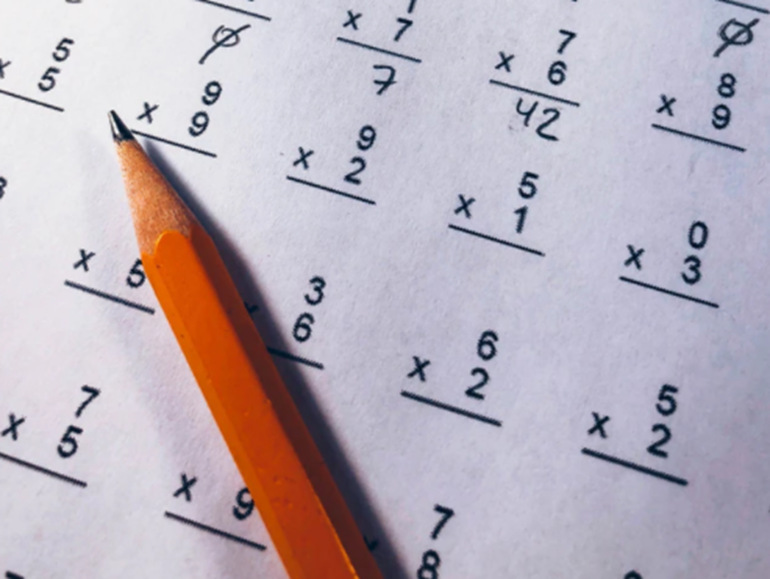 As seis dimensões de Recursos Humanos
3. Gestão de desempenho
A gestão do desempenho é uma dimensão de recursos Humanos que assegura que a comunicação regular ocorre com feedback de apoio, para que o colaborador possa ajudar a empresa a alcançar os seus objetivos estratégicos (CIPD, 2021)
Os recursos humanos devem assegurar que todos os colaboradores têm as mesmas oportunidades 
O desempenho pode ser mensurável através: 
de revisões que ocorrem mensalmente, semestralmente ou anualmente;
de feedback de 360 graus;
de conversas informais com as estruturas diretivas.
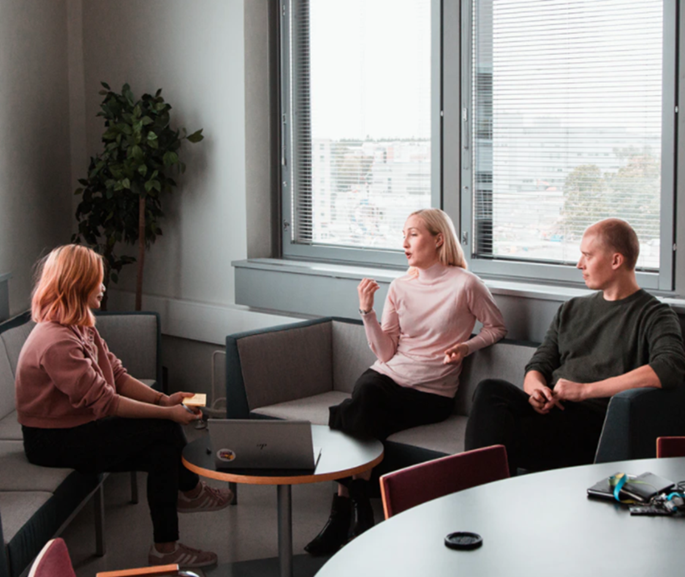 As seis dimensões de Recursos Humanos
4. Aprendizagem e desenvolvimento
Existem tarefas que os colaboradores mais jovens não conseguem realizar devido à sua idade? 
Todos os membros da equipa devem ter as mesmas oportunidades de aprendizagem e de desenvolvimento, independentemente da sua idade ou tempo de serviço
As oportunidades de aprendizagem e de desenvolvimento devem ser disponibilizadas com base na competência, experiência e talento
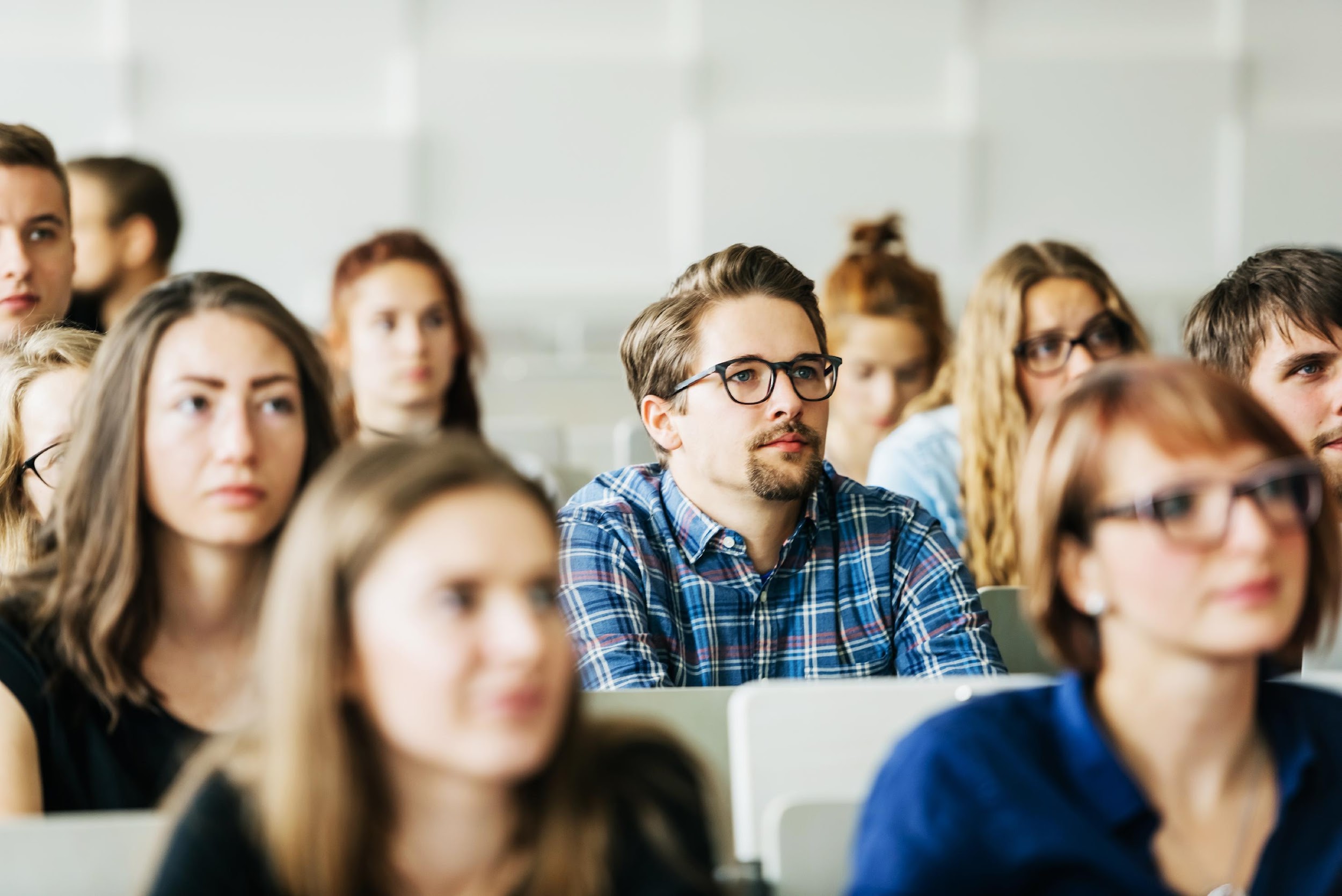 As seis dimensões de Recursos Humanos
4. Aprendizagem e desenvolvimento
Oportunidades de aprendizagem e de desenvolvimento:
reduzir o preconceito sobre o local de trabalho 
reduzir os mitos comuns associados ao local de trabalho, tais como os que envolvem competências 
aumentar a partilha de conhecimentos intergeracionais
aumentar a capacitação dos colaboradores no contexto da força de trabalho
Melhorar a cultura geral da organização
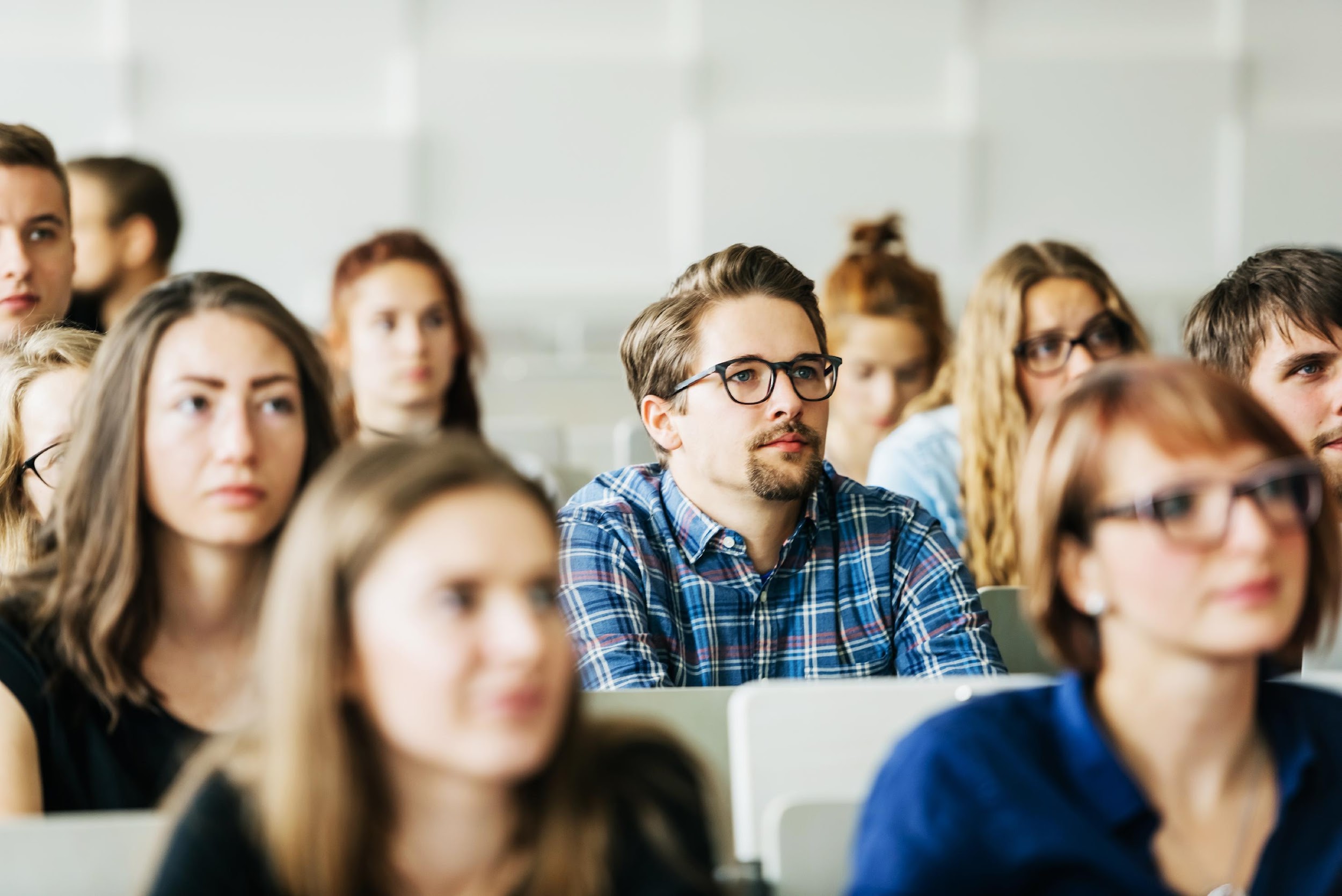 As seis dimensões de Recursos Humanos
5. Planeamento e promoção da progressão
O planeamento da progressão é um processo que permite a uma organização avaliar a sua equipa e identificar os respetivos elementos que podem ser formados para assumir mais funções de responsabilidade na empresa 
Pode envolver a formação e a promoção de colaboradores para novas funções ou para funções que estão a ser libertadas por colaboradores que estão a reformar-se
Tradicionalmente, este processo pautava-se por ser altamente confidencial e estruturado, resultando regularmente em situações em que elementos essenciais de uma equipa não eram considerados para funções de maior responsabilidade e hierarquicamente mais elevadas (CIPD, 2020)
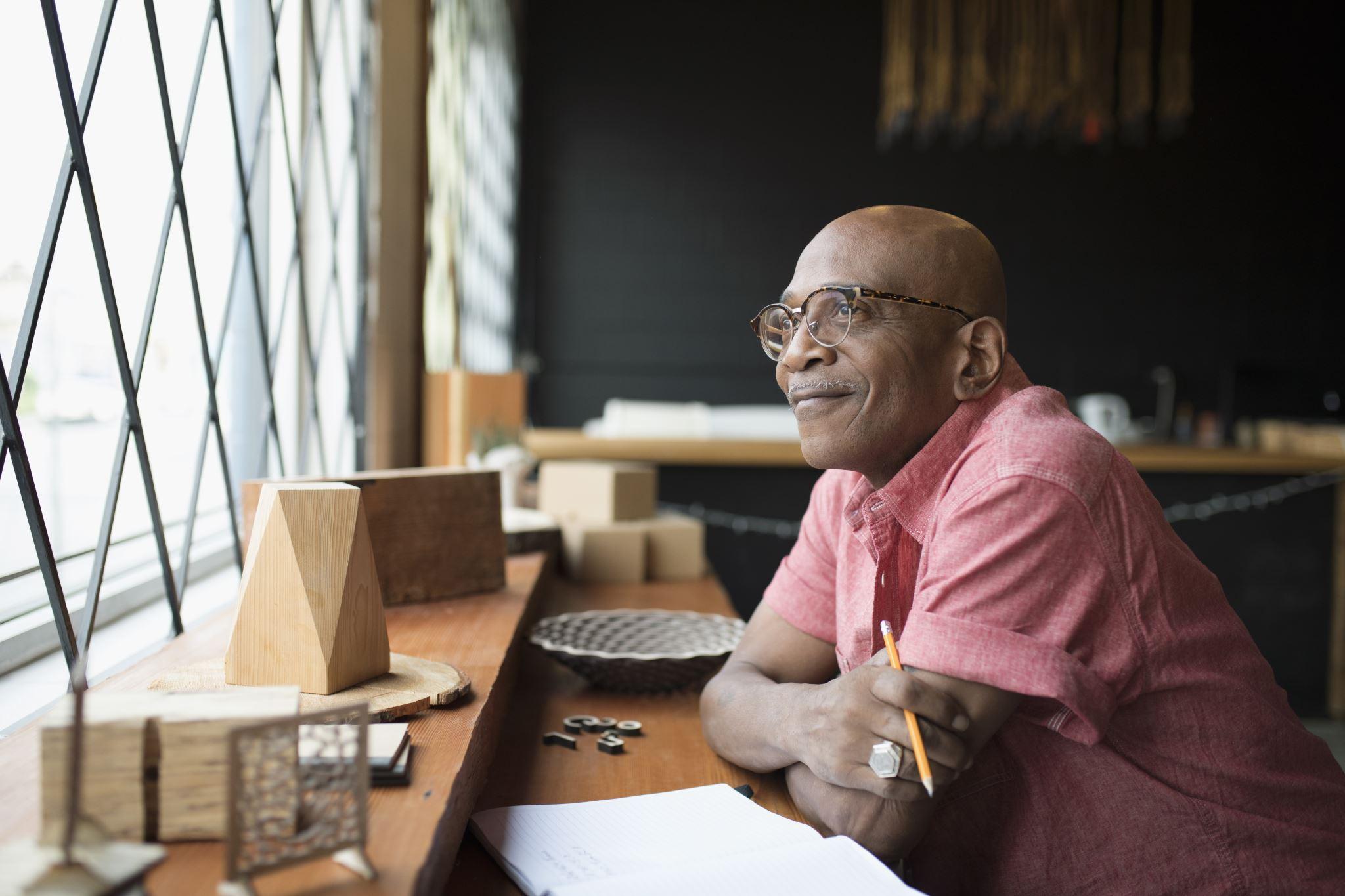 As seis dimensões de Recursos Humanos
5. Planeamento e promoção da progressão
Atualmente, têm-se observado uma correção de trajetória em relação a esta Questão, através: 
da criação de uma atmosfera transparente na empresa; 
da formação dos colaboradores que serão promovidos;
da partilha de conhecimentos entre os membros da equipa; 
da capacitação dos colaboradores para tomarem as suas próprias decisões de carreira.
 Observa-se igualmente a necessidade de considerar os colaboradores que estão perto da idade da reforma, ou seja, têm de se reformar legalmente ou estão a ser forçados a sair da empresa devido à sua idade? 
Deve considerer-se conversar com colaboradores mais velhos para planear a sua saída da empresa, avaliar as suas necessidades e ver como podem partilhar os seus conhecimentos com colaboradores mais jovens
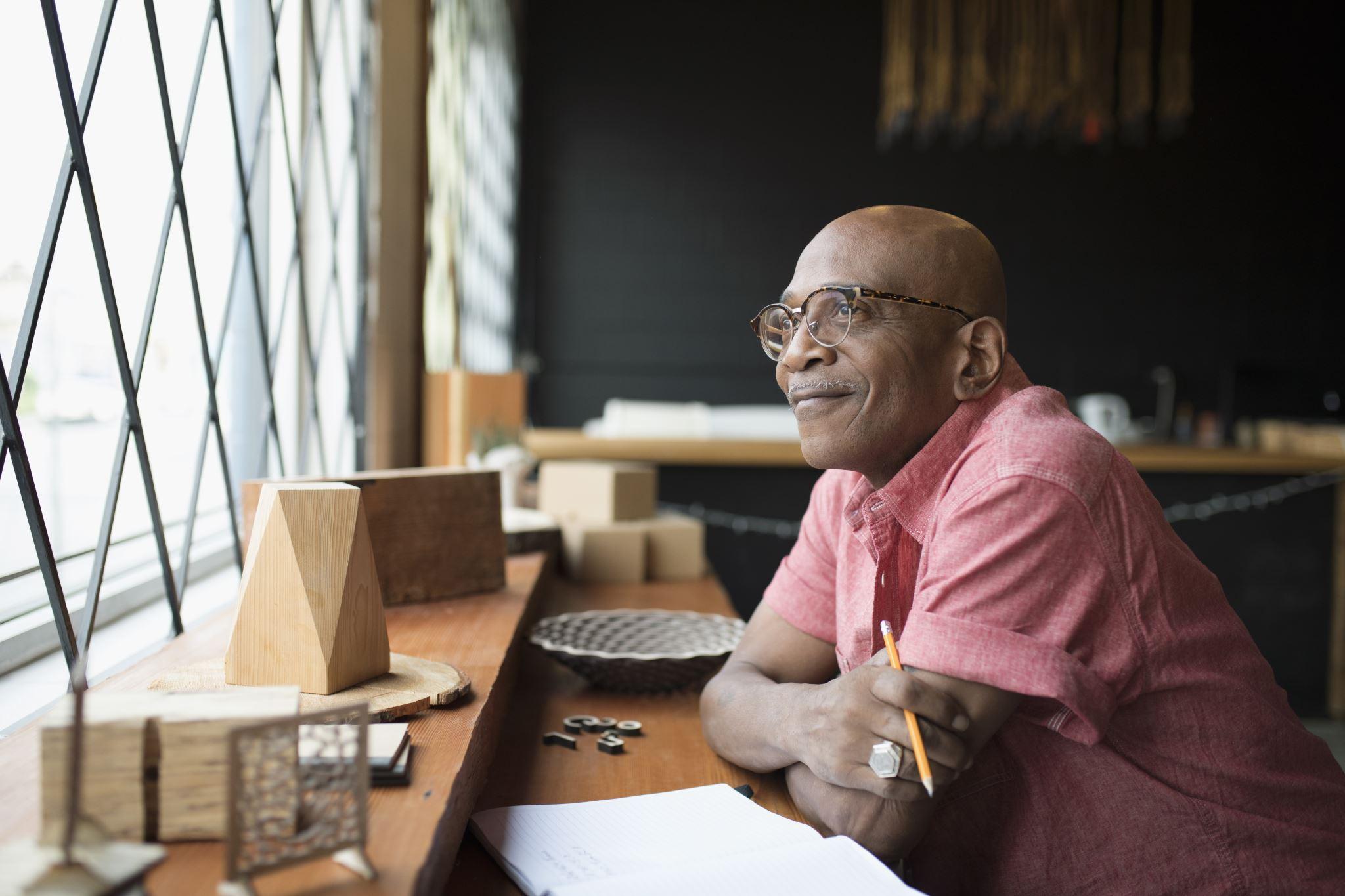 As seis dimensões de Recursos Humanos
5. Planeamento e promoção da progressão
Deve considerer-se conversar com colaboradores mais velhos para planear a sua saída da empresa, avaliar as suas necessidades e ver como podem partilhar os seus conhecimentos com colaboradores mais jovens
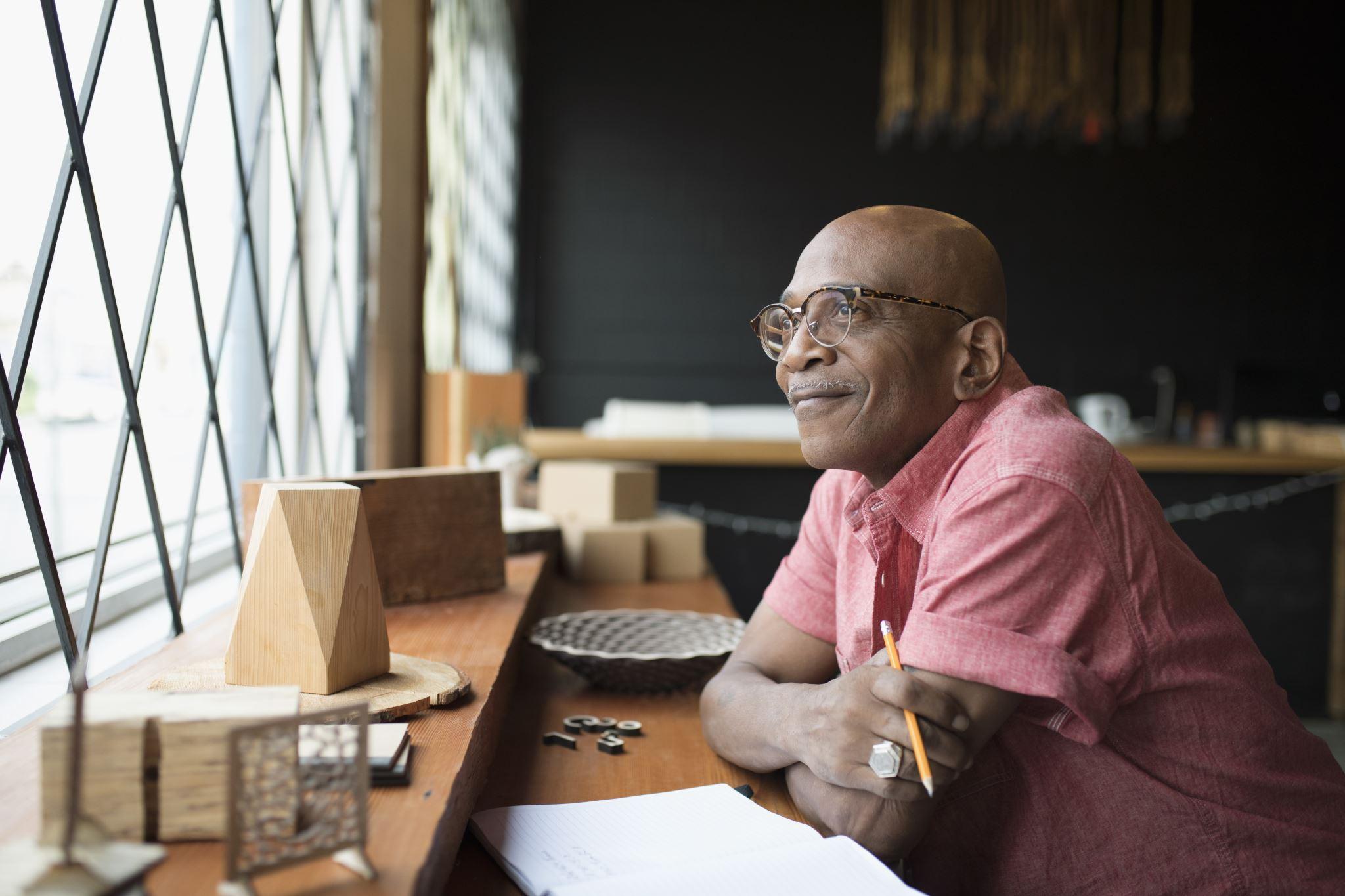 As seis dimensões de Recursos Humanos
6. Compensação e Regalias
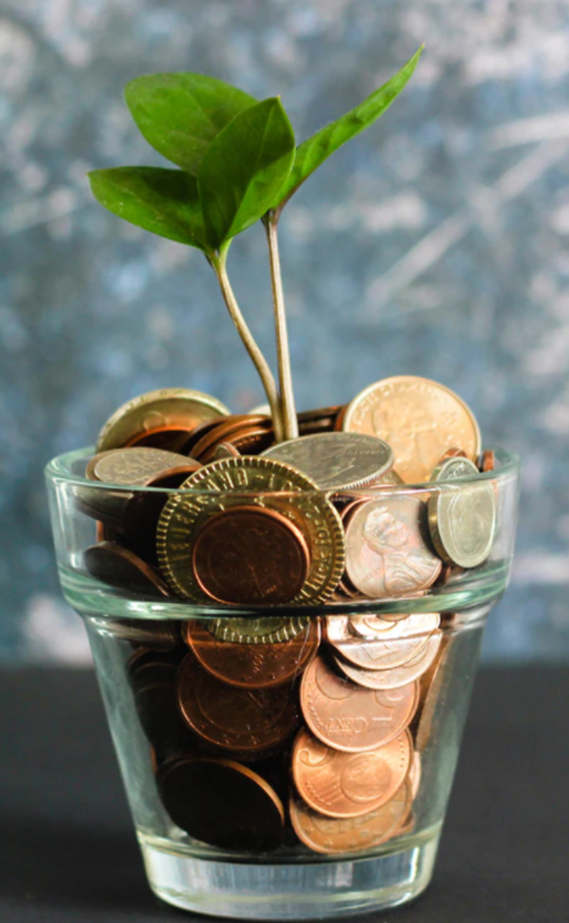 Com base no Modelo de Recompensas Totais (2000), a compensação pode ser: 
direta: salário ou remuneração e regalias adicionais, tais como subsídios, cuidados de saúde e alimentação;
indireta: fomentar um equilíbrio trabalho-vida pessoal, reconhecimento dos colegas e das estruturas diretivas, oportunidades de desenvolvimento de carreira. 
A compensação deve ser atribuída de forma justa e transparente
As seis dimensões de Recursos Humanos
6. Compensação e Regalias
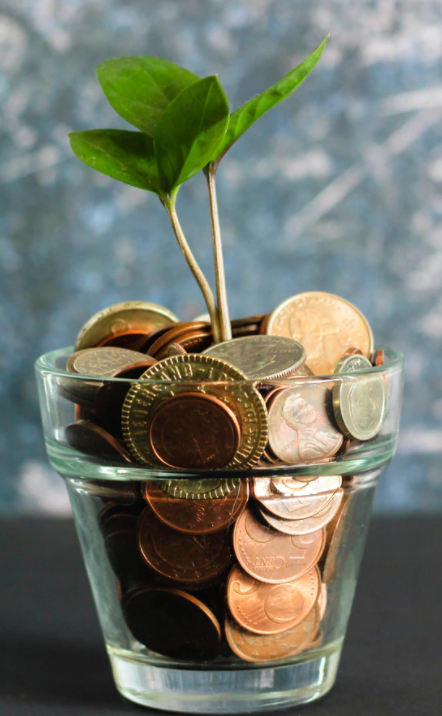 As diferenças geracionais ocorrem ao nível do processo de compensação e regalias:
os seniores são encarados como sendo mais dispendiosos;
os jovens podem necessitar de mais formação para corresponder ao conjunto de competências que os trabalhadores mais velhos já reunem.
Estratégias de combate ao envelhecimento e à exclusão social no local de trabalho
Estratégias de combate ao envelhecimento e à exclusão social no local de trabalho
Diretiva 2000 / 78 / CE do Conselho da UE
O artigo 6.º do Tratado da União Europeia reconhece e respeita os direitos fundamentais de todos os indivíduos 
A Diretiva 2000 / 78 / CE do Conselho da UE estabelece um quadro para a igualdade de tratamento de todos os indivíduos em matéria de emprego e atividade profissional
Esta diretiva salienta igualmente a necessidade de apoiar os trabalhadores seniores e de combater a discriminação etária e a exclusão social que tal prática acarreta
Discriminar um indivíduo em toda a Europa com base na sua idade é ilegal atendendo ao disposto nesta diretiva
Os Estados-Membros da UE devem cumprir esta diretiva, sendo que quaisquer leis em vigor anteriormente à sua publicação e em violação com o disposto na diretiva devem ser abolidas
Todos os Estados Membros da UE promulgaram a sua própria legislação para assegurar que esta diretiva é devidamente aplicada
Avaliar
Examinar
Incluir
Promover
Estratégias de combate ao envelhecimento e à exclusão social no local de trabalho
Qual é a cultura da organização? 
Que políticas e práticas estão em vigor?
Existem pressupostos negativos em relação a pessoas mais jovens ou mais velhas na organização?
O que é o branding diz sobre a sua empresa? 
Atrai uma força de trabalho diversificada em função da idade? 
O processo de entrevista aos candidatos a colaboradores infringe a legislação de Igualdade?
Ser aberto e honesto sobre a idade nas políticas e programas de formação
Disponibilizar oportunidades de aprendizagem e de desenvolvimento a todos
Rejeitar estereótipos negativos 
Promover uma cultura segura e diversificada em função da idade na organização
Abordagem dos estereótipos no contexto da força de trabalho
A Comissão de Igualdade de Oportunidades de Trabalho dos EUA identificou quatro estratégias que podem ser implementadas em qualquer força de trabalho em todo o mundo para combater o envelhecimento e a inclusão social no local de trabalho. 



 








Fonte: Janove (2019)
As seis dimensões de Recursos Humanos
Gerir proativamente a diversidade etária
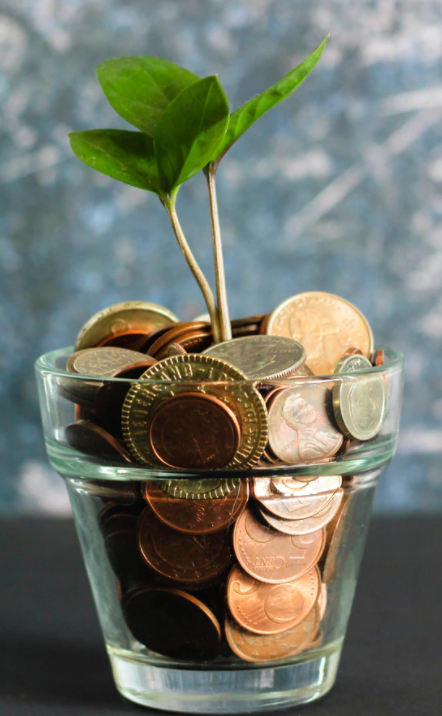 As diferenças geracionais ocorrem ao nível do processo de compensação e regalias:
os seniores são encarados como sendo mais dispendiosos;
os jovens podem necessitar de mais formação para corresponder ao conjunto de competências que os trabalhadores mais velhos já reunem.
Estratégias de combate ao envelhecimento e à exclusão social no local de trabalho
Sabia que, em 2014, existiam três vezes mais seniores face a jovens não envolvidos na educação, emprego ou formação (ONS 2014)? 
A Estratégia “Gestão Proativa da Diversidade Etária” permite às organizações aproveitar os pontos fortes de ambos os grupos de trabalhadores e promover a partilha de conhecimentos e competências entre ambos
Ao promover a diversidade e a inclusão através da compreensão de cada um dos grupos etários, as equipas retiram vantagens desse processo
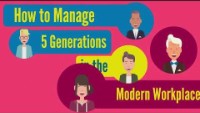 How to Manage 5 Generations in the Modern Workplace
Estratégias de combate ao envelhecimento e à exclusão social no local de trabalho
Organizações Age-friendly
A Age Friendly Ireland disponibiliza um programa que permite que organizações de todo o país estejam melhor preparadas e adaptadas a uma população envelhecida
Para serem amigáveis com os séniores, as organizações devem verificar as suas políticas internas, procedimentos e mesmo facilidades para obterem uma melhor compreensão de como se podem adaptar à mudança geracional
As organizações amigáveis com os séniores permitem que indivíduos de todas as idades tenham acesso a tudo o que desejem fazer, sem barreiras físicas ou sociais
Exemplos:
Infraestruturas sociais
Alojamento 
Transportes
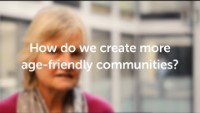 What does age-friendly mean to you?
Estratégias de combate ao envelhecimento e à exclusão social no local de trabalho
Otimização, seleção e compensação
Otimização 
Melhorar as competências dos indivíduos, disponibilizando-lhes um conjunto de oportunidades de formação e desenvolvimento
Seleção
Escolher os melhores colaboradores 
Encorajar os colaboradores a priorizar as suas tarefas de trabalho
Compensação:
Recompensar os colaboradores de acordo com as suas realizações
Stanimira et al. (2016) defenderam e propuseram três estratégias relacionadas que podem ser adotadas num local de trabalho para eliminar a discriminação relacionada com a idade:
Otimização 
Seleção 
Compensação
Mentoring e Reverse Mentoring
Promover a colaboração entre gerações
Tradicionalmente, as organizações combinam colaboradores mais experientes e mais velhos com colaboradores mais jovens para os orientar na transferência de conhecimentos 
O reverse mentoring alterou os processos de mentoring tradicional, encorajando os trabalhadores mais jovens a capacitarem os trabalhadores mais velhos
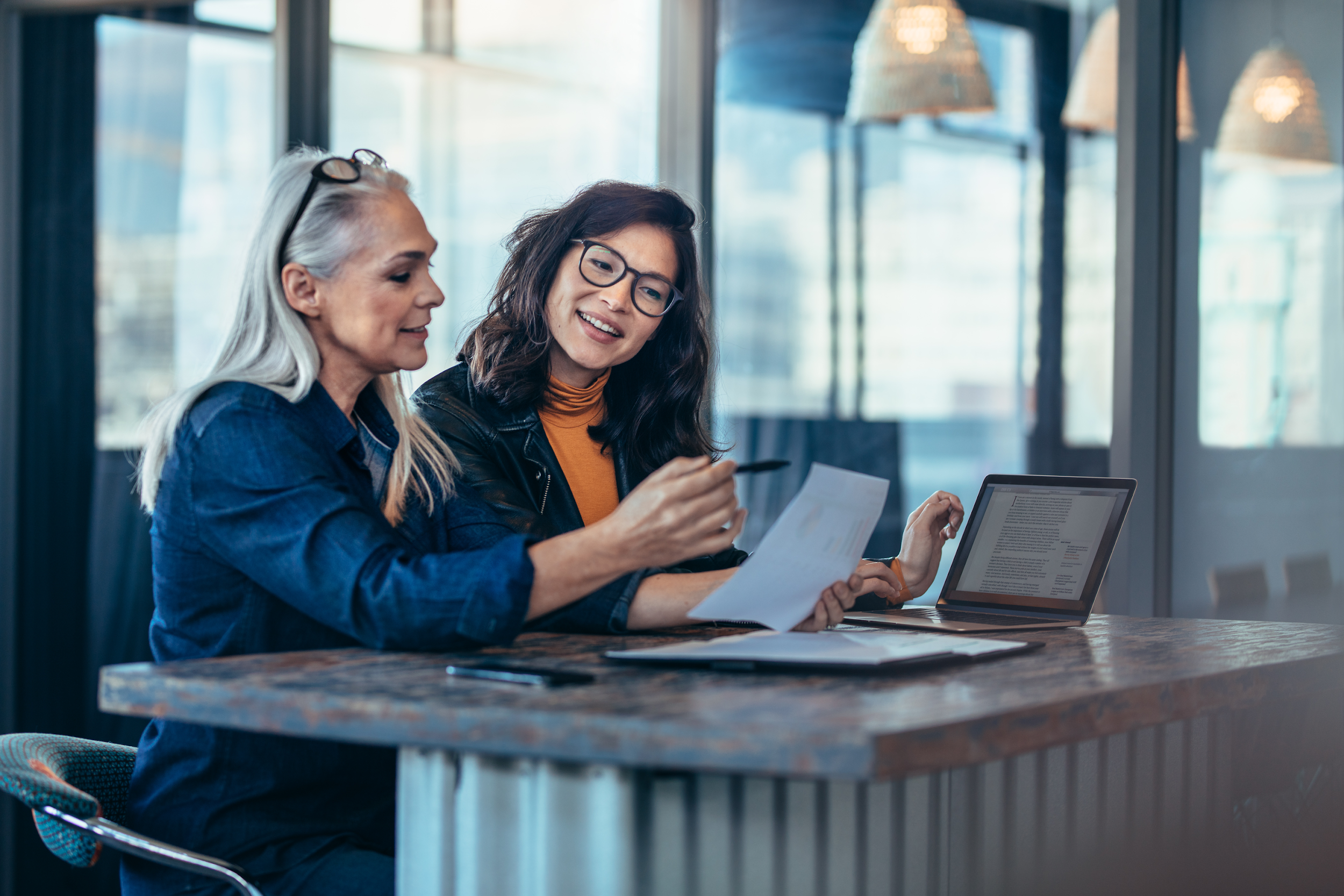 Mentoring e Reverse Mentoring
Promover a colaboração entre gerações
A Microsoft é conhecida por disponibilizar mentoring inverso:

os trabalhadores mais jovens adquirem conhecimentos importantes de liderança;

os trabalhadores mais velhos aprendem um vasto conjunto de competências que são normais para os nativos digitais, compreendendo as tendências mais recentes ao nível digital.
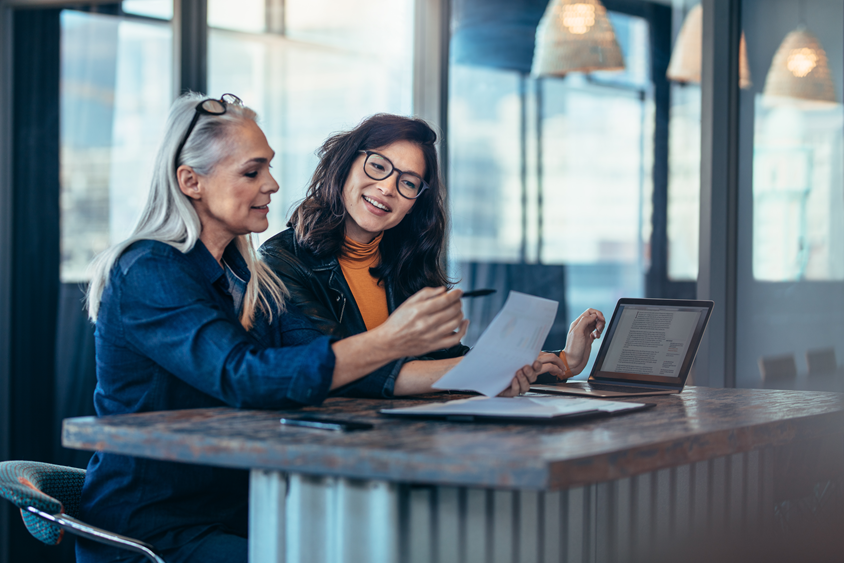 Definição da Idade da reforma
Algumas questões a considerar?
Qual é a idade de reforma no seu país? 
No seu país, existe uma idade de reforma obrigatória ou voluntária? 
Os trabalhadores conhecem as suas obrigações legais no que se refere à reforma? 
Para garantir que os trabalhadores séniores estão conscientes das suas necessidades no que se refere à reforma, documente-as nos contratos e manuais dos trabalhadores 
A não comunicação da idade de reforma obrigatória pode resultar em desafios para uma organização quando os colaboradores se recusam a sair da mesma
Ao definir a idade de reforma, certifique-se de identificar as razões sólidas para tal
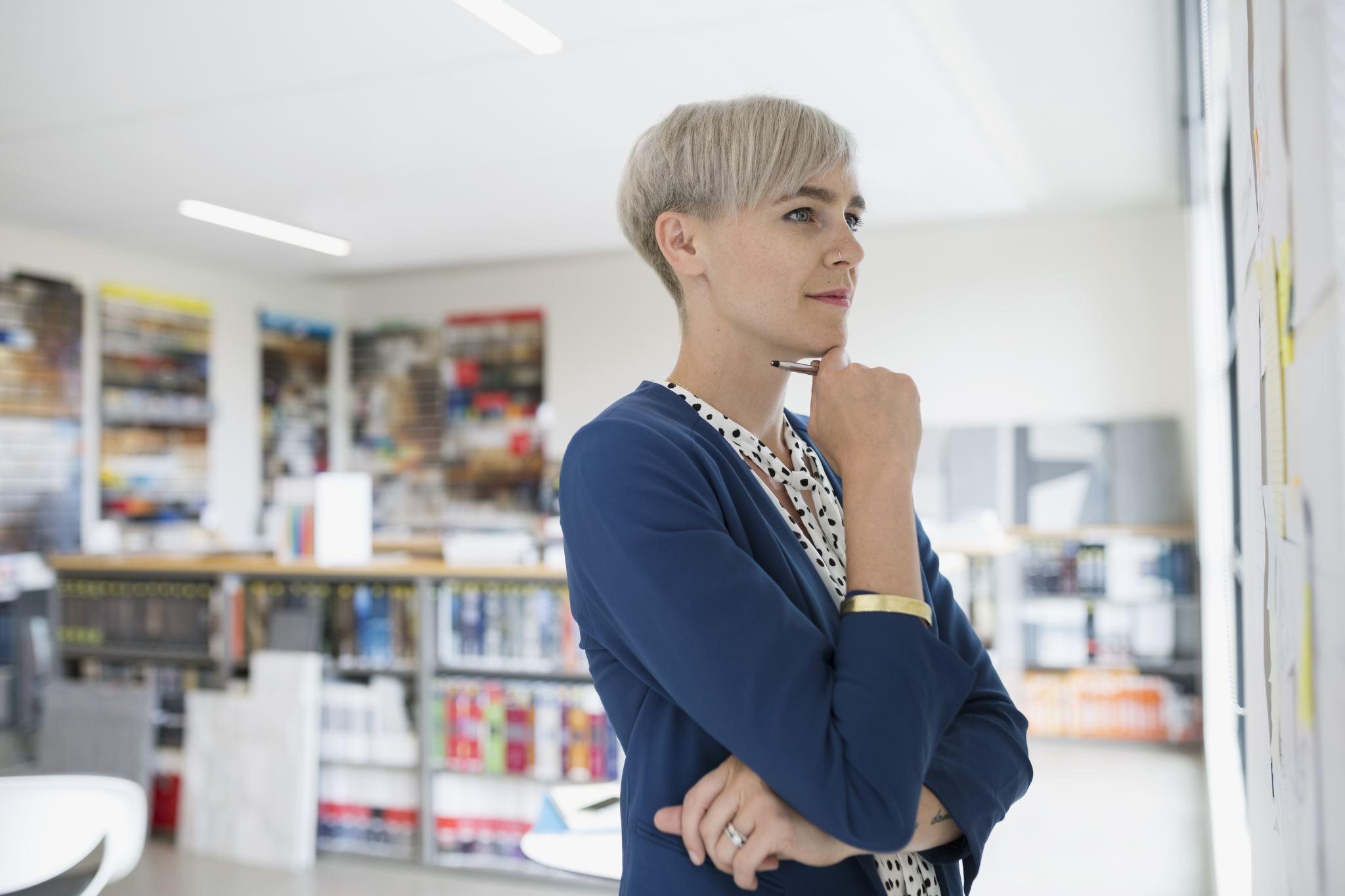 Como pode implementar uma destas estratégias na sua organização para combater o envelhecimento?
Lembre-se sempre de documentar todas as decisões tomadas no caso de um colaborador intentar uma ação judicial considerando a discriminação com base na idade
Conteúdos desenvolvidos porFuture in Perspective, Irlandawww.futureinperspective.com
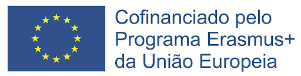 Projeto financiado com o apoio da Comissão Europeia. A informação contida nesta publicação vincula exclusivamente o autor, não sendo a Comissão responsável pela utilização que dela possa ser feita. Projeto número 2020-1-BG01-KA202-079064